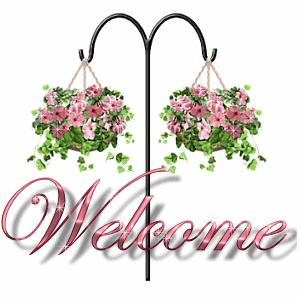 وسهلا
أهلا
الأستاذ الدكتور/ يوسف حسين

أستاذ التشريح وعلم الأجنة 

كلية الطب – جامعة الزقازيق- مصر
رئيس قسم التشريح كلية الطب - جامعة مؤتة - الأردن
دكتوراة من جامعة كولونيا المانيا
جروب الفيس 
د. يوسف حسين (استاذ التشريح)
Ankle Joint
Type of jointArticular parts
Typical hinge synovial joint
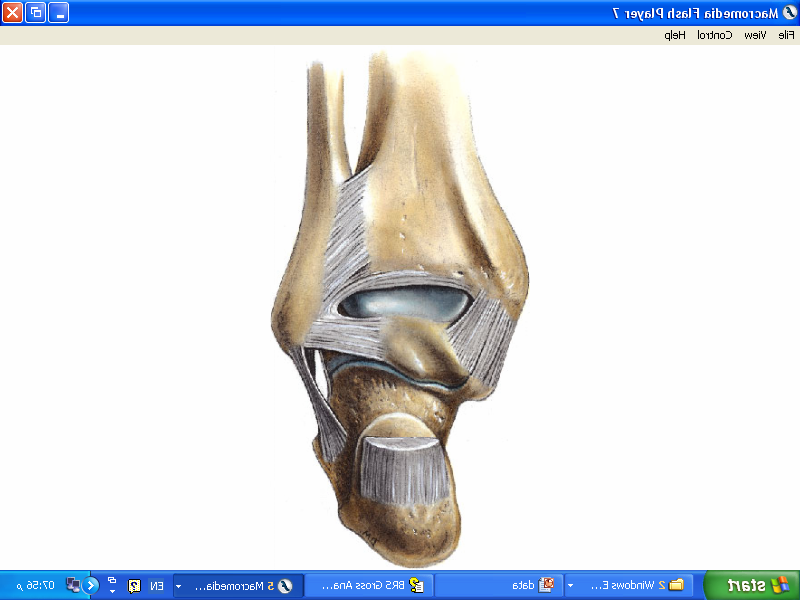 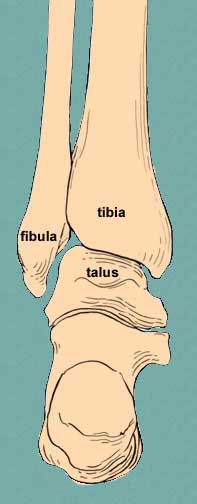 Lateral surface of Medial 
malleolus
Lower end of Tibia
Medial surface of 
Lateral malleolus
trochlea of the talus
Articular surface of 
Talus
Superior trochlear surface for lower end of tibia
Comma shaped articular surface for medial malleolus
Triangular articular surface for lateral malleolus
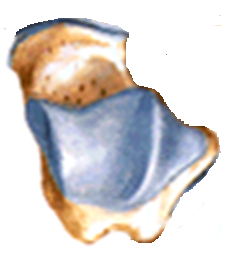 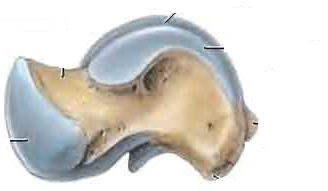 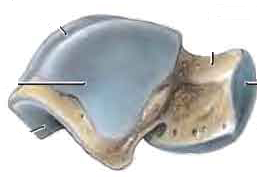 Anterior  
view
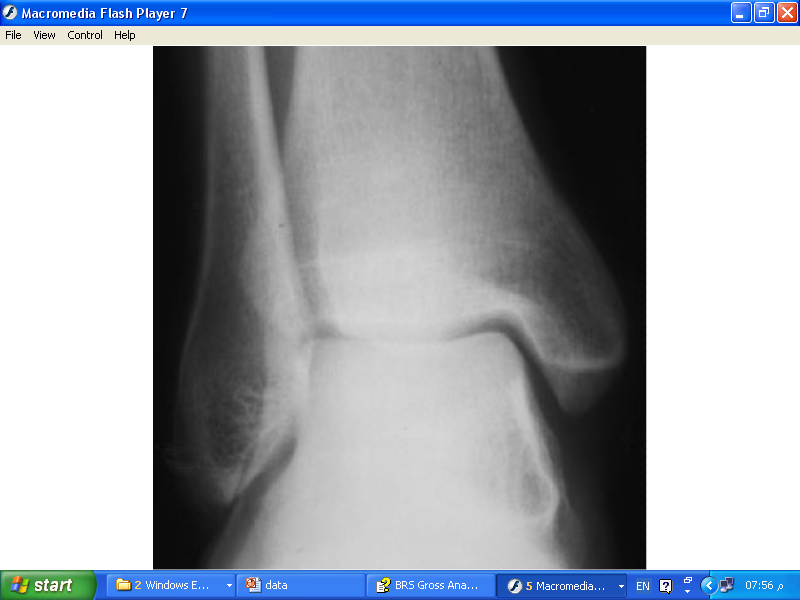 Lower end of Tibia
The talus
Medial malleolus
Lateral
malleolus
Ligaments of Ankle Joint
Prevents over Eversion of the foot and maintain the medial longitudinal arch.
Medial (deltoid)  ligament
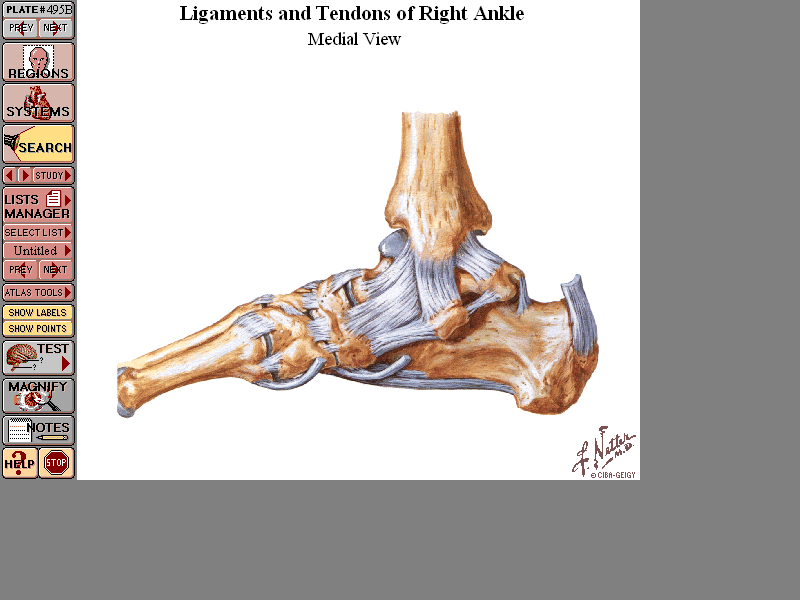 Neck of talus
Medial malleolus
Tuberosity of Navicular bone
Very strong ligament
Body of talus
Spring ligament 
plantar calcaneo-navicular ligament
Sustentaculum tali of calcaneus
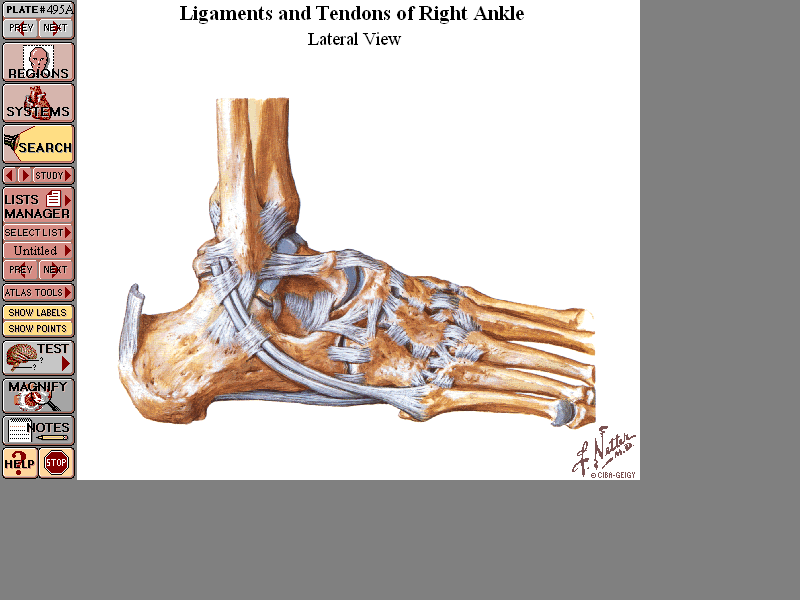 Lateral ligament
1- Anterior talofibular
2- Posterior talofibular
Lateral
malleolus
3- Calcaneofibular ligament
Resists inversion of the foot and may be torn during an ankle sprain (inversion injury)
Relations of ankle joint
Tibialis anterior
Anterior relations 
Dorsiflexion
Extensor  Hallucis longus
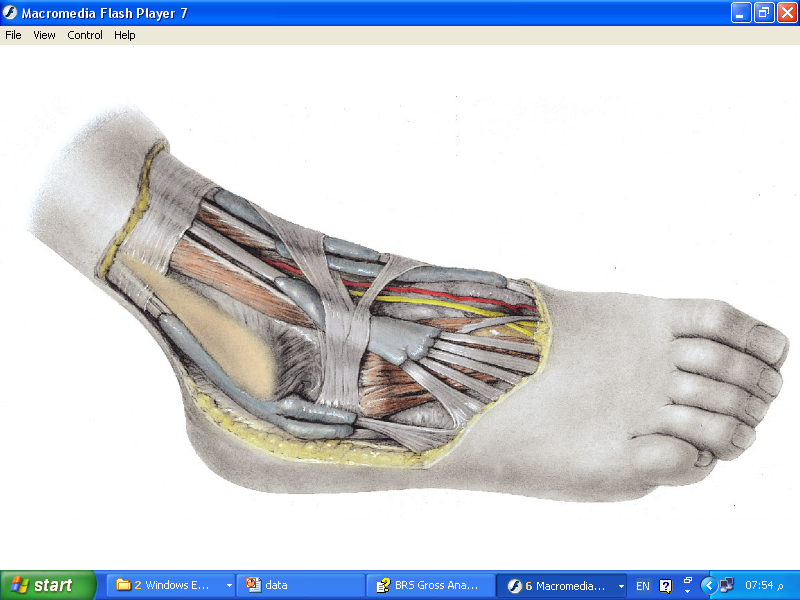 Anterior tibial  vessel ,nerve.
Extensor  digitorum longus
Peroneus tertius
Extensor retinacula
Tom Has Very Nice Dark Pen
Posteromedial relations
Plantar flexion
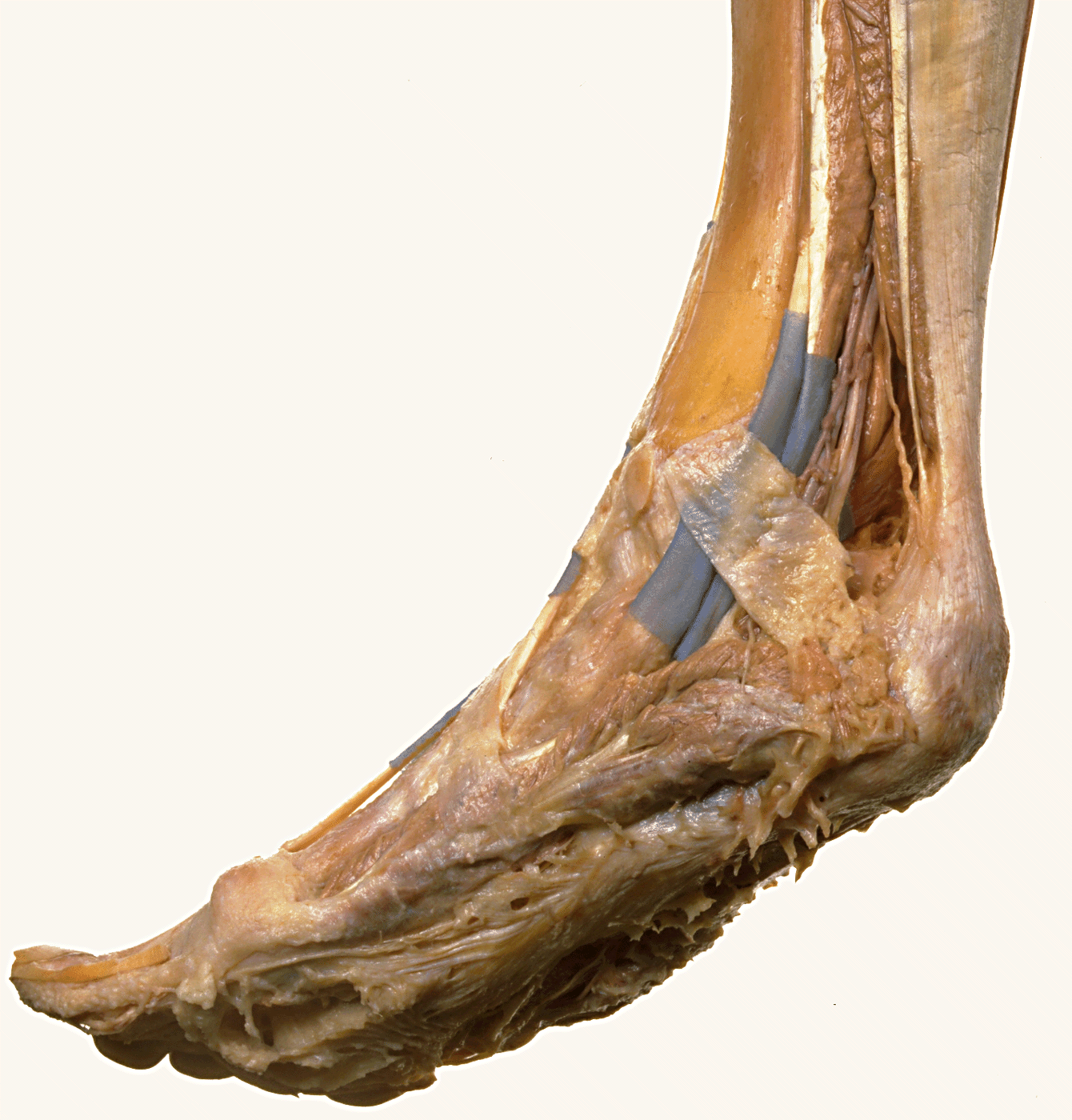 Flexor hallucis longus
Tibialis posterior
Flexor digitorum longus
Posterior tibial vessels
Posterior Tibial nerve
Tendo-calcaenus
Flexor  retinaculum
Tom Designs Very Nice House
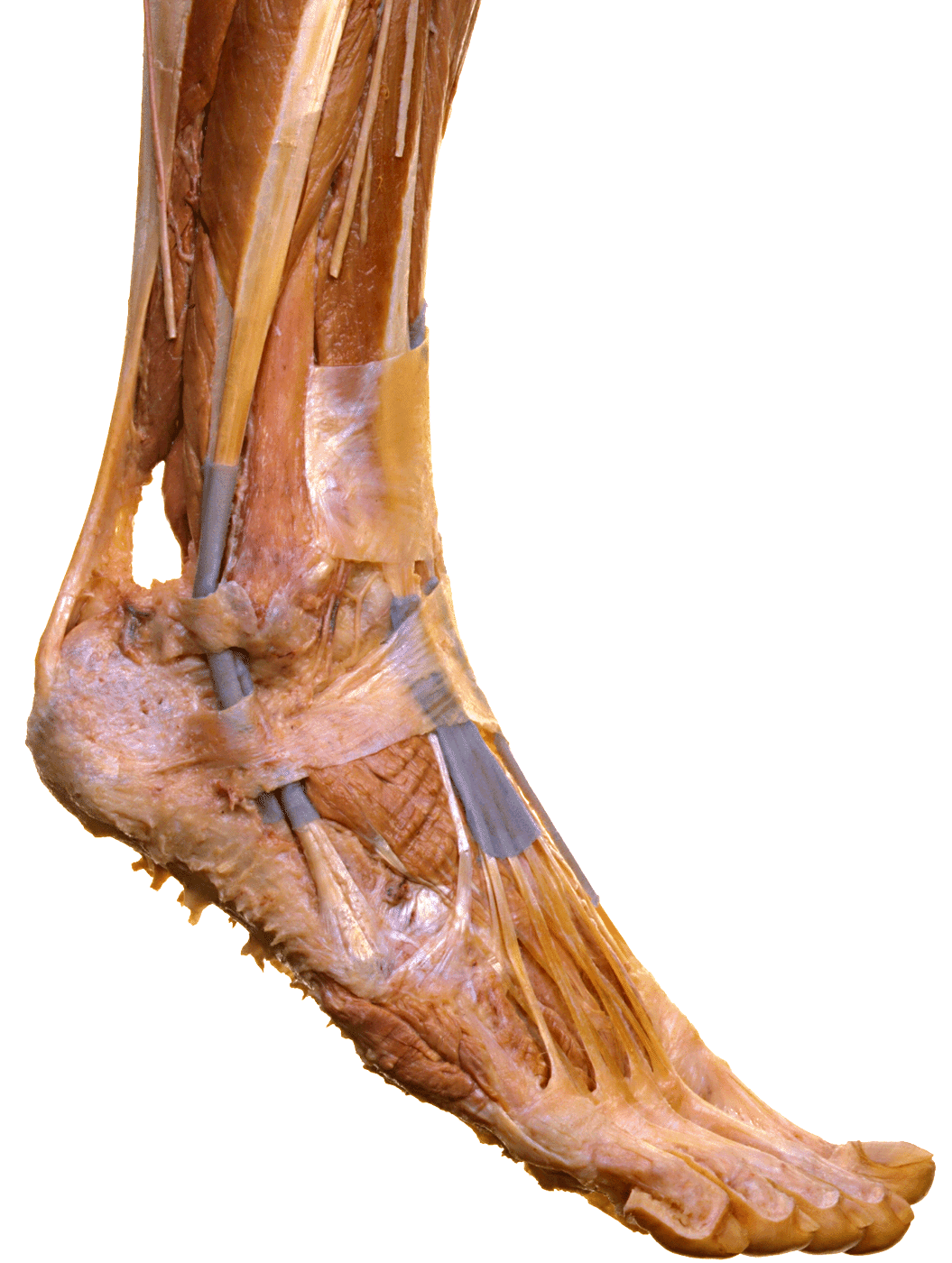 Lateral relations
tendon of Peroneus longus within its synovial sheath
Posterior relations
superior peroneal retinaculum
inferior peroneal retinaculum
tendon of Peroneus brevis within its synovial sheath
Tendocalcaenus
Tendocalcaneus (Tendo-Achilis) 
It receives insertion of Gastrocnemius and soleus muscles.
It ends in the middle of the posterior surface of the calcaneus.
Tendocalcaneus is the strongest and thickest tendon of the body.
The soleus muscle has a very strong but slow action (like the 1st gear of car).
When movement is under way, the quicker acting gastrocnemius increases the speed (like the top gear of the car) e.g. in running.
The 2 heads of gastrocnemius and soleus are called triceps surae muscle.
Soleus muscle contains a rich venous plexus which drains superficial veins and pumps it to the deep veins against gravity (peripheral heart). So, it liable to deep venous thrombosis      Embolism especially with old age (fracture neck of femur), bed rest for a long, injury of the vein after bone fracture
Rupture of tendocalcaneus leading to walking disability and running is impossible.
Rupture of the tendon of plantaris leading to a sudden and severe pain.
Joints of the foot
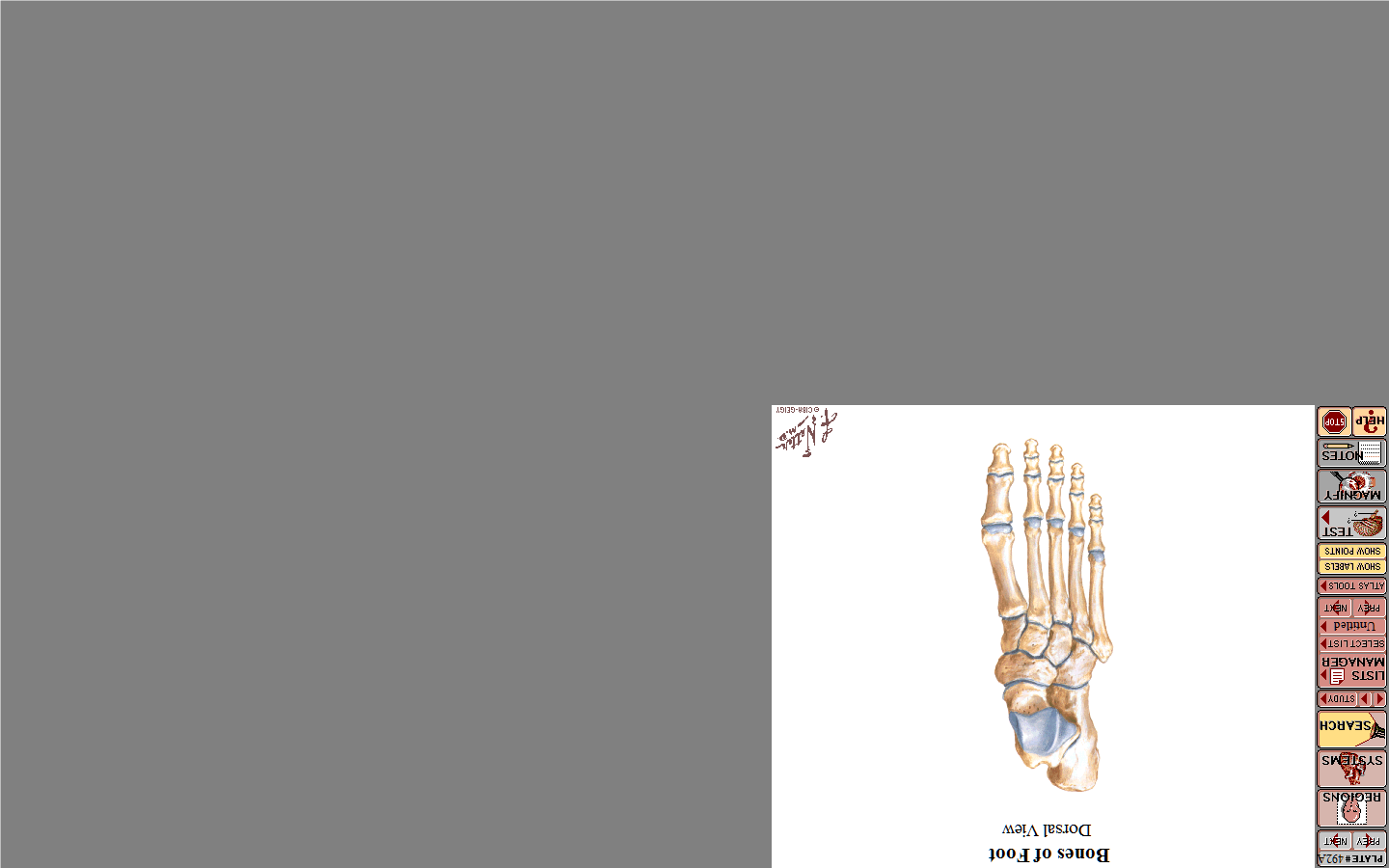 Dorsal  aspect 
bones of foot
phalanx
3 cuneiform bones
Metatarsal bones
Navicular
cuboid
Talus
Calcaneus
Talocalcaneo-navicular joint
Ball & socket synovial
Head of talus (ball)
Articular surface; 
a- Ball is formed by the head of the talus.
b- Socket is formed by navicular bone, upper surface of the spring ligament, sustentaculum tali and superior surface of the calcaneus.
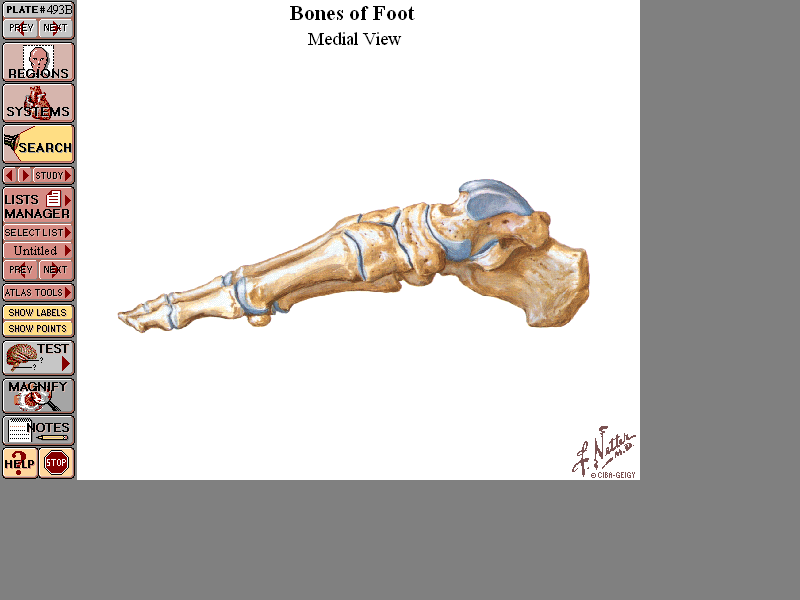 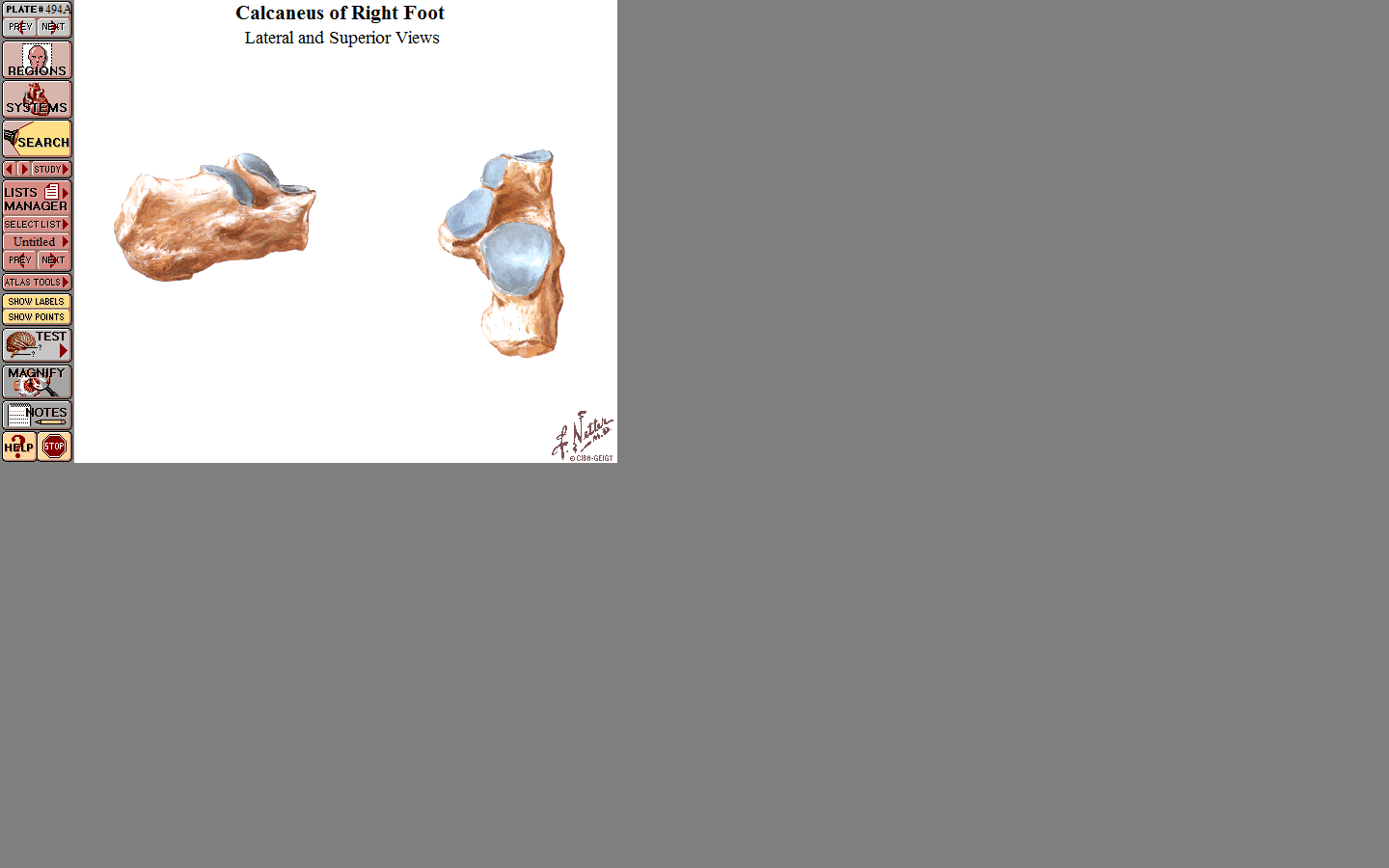 Navicular bone
Superior surface of the calcaneus
Spring ligament
Sustentaculum tali
Inversion and eversion of the foot
1- Inversion; medial rotation of the foot and the sole looks inwards. It is done by
         a) Tibialis anterior. 			b) Tibialis posterior.          
         c) Flexor hallicus longus. 		d Extensor hallicus longus.           
2- Everson:  Lateral rotation of the foot and the sole looks outwards (laterally); It is done by
          a) Peroneus longus.  
          b) Peroneus brevis.
          c) Peroneus tertius.
** Significance: They occur at talocalcaneonavicular joint, mainly during walking on the rough ground.
N.B:- 
- The Lateral malleolus is Lower than 
the medial malleolus; 
This bony projection resists the eversion 
So Inversion is wider than eversion.
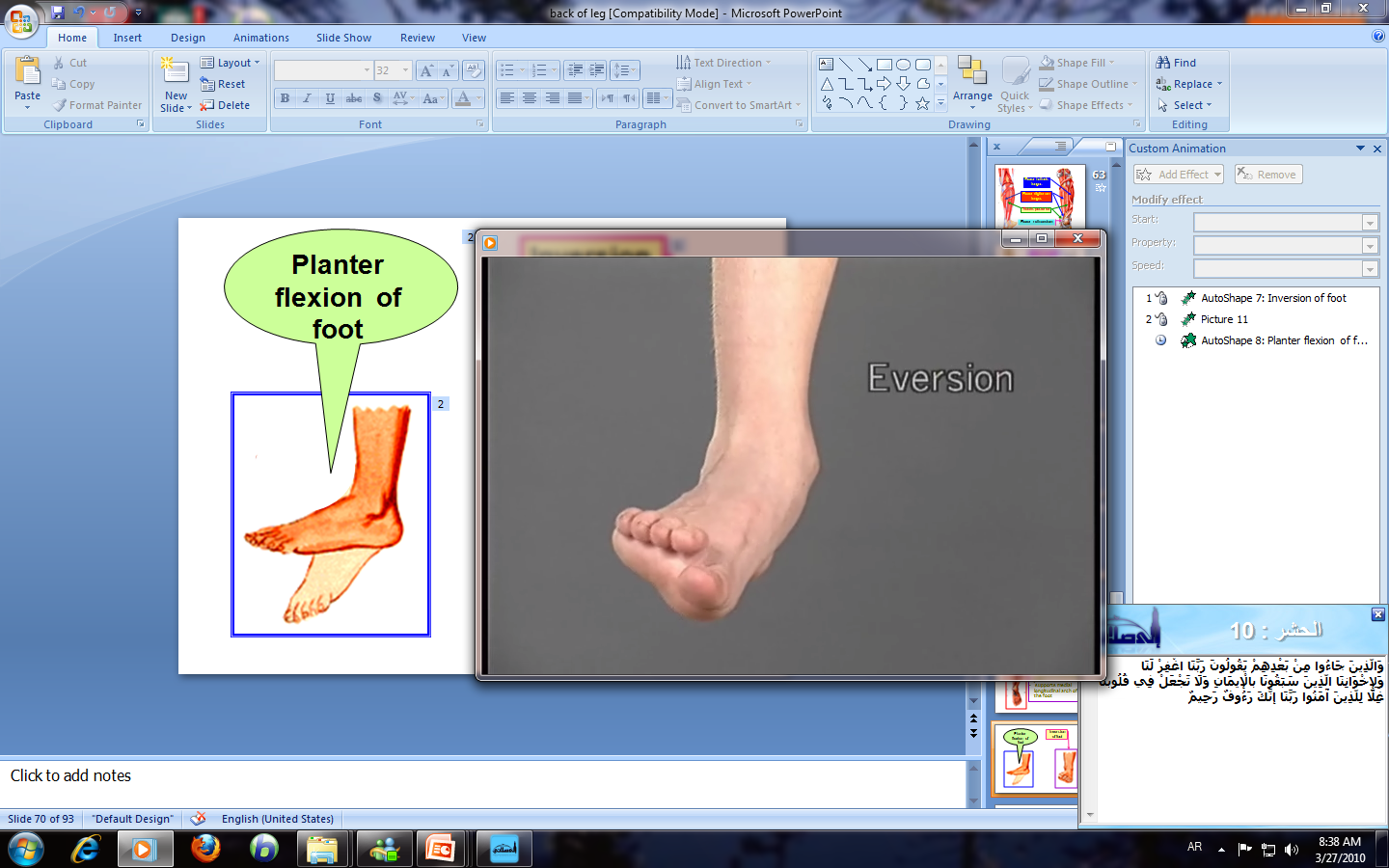 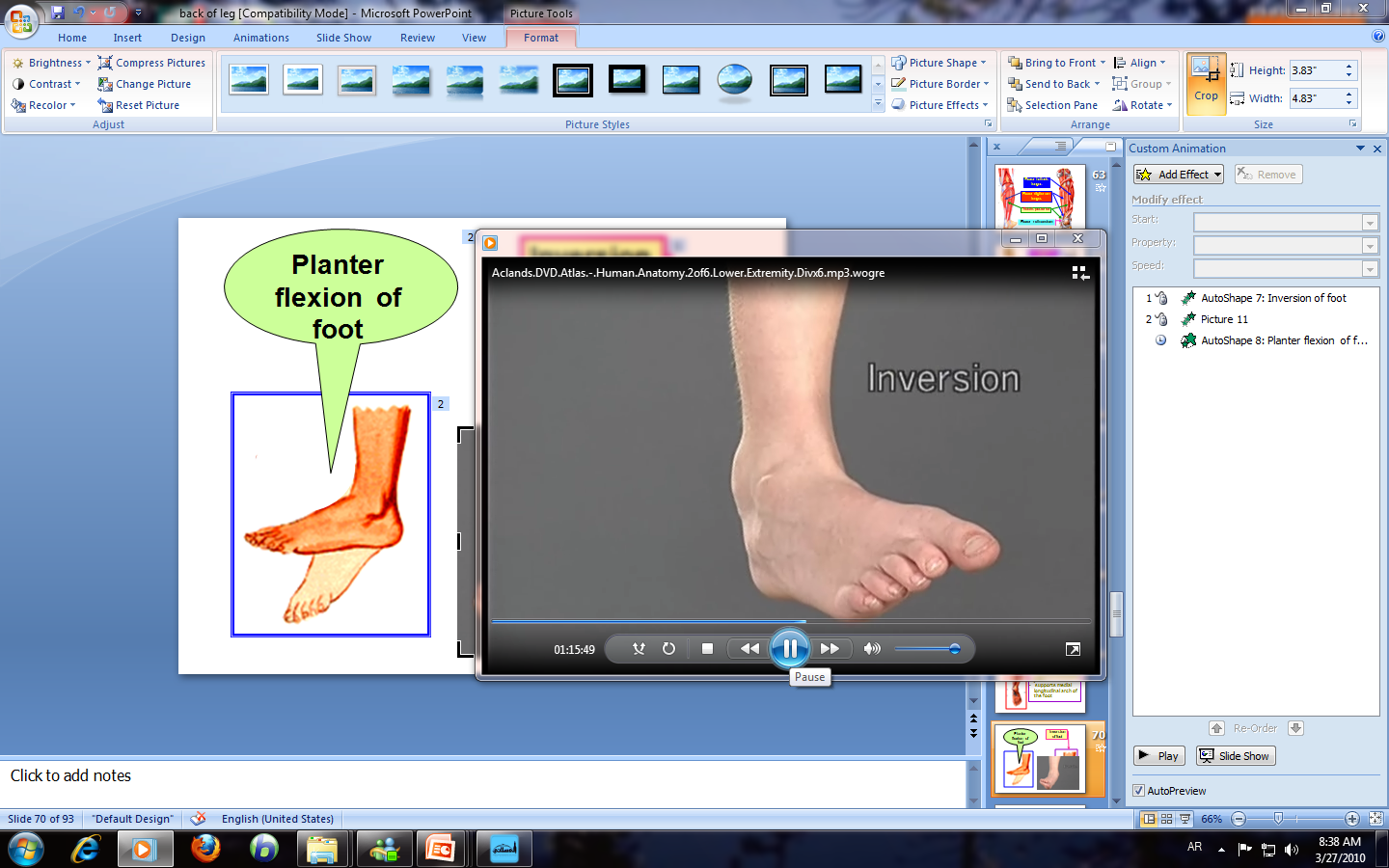 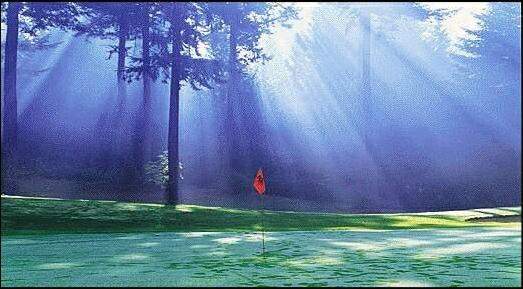 Thank You